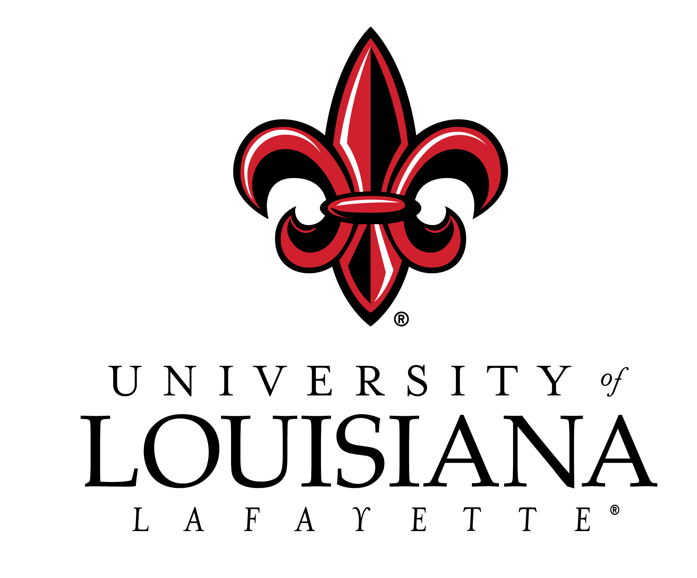 Recommending Travel Plans using Geo-Tagged photos
Harshitha Rao Thanneru
Mentor:
 Dr. Vijay Raghavan
Travel Planning
Travel Planning is a package of actions designed to encourage safe, efficient and fun travel experience.

We are trying to recommend efficient travel paths for the given time/cost and destination that the user prefers.
Travel Planning
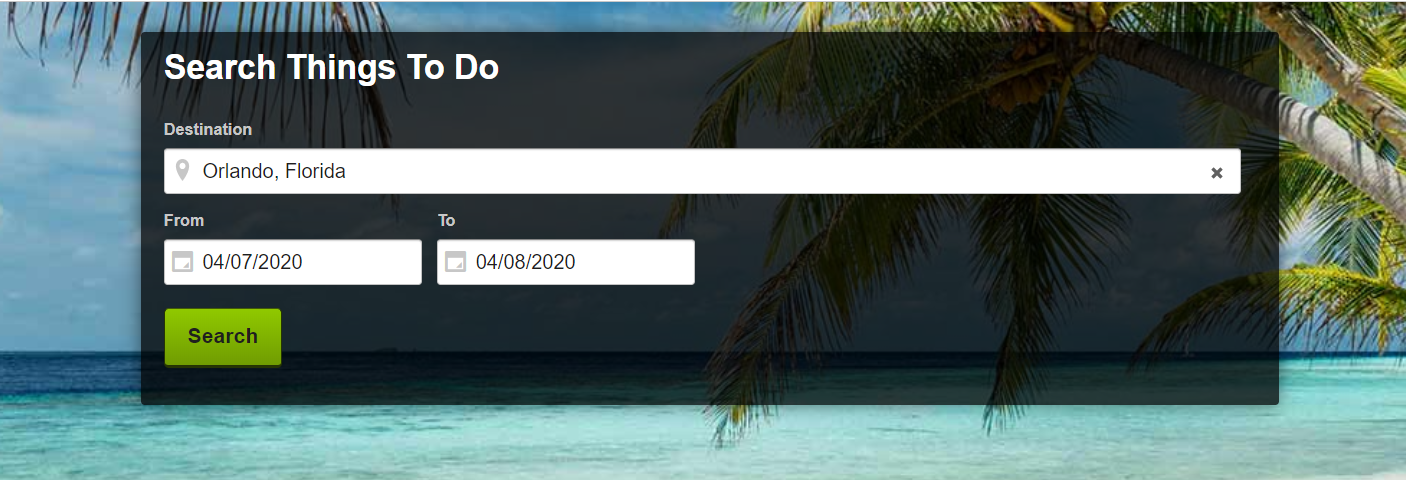 Other Systems
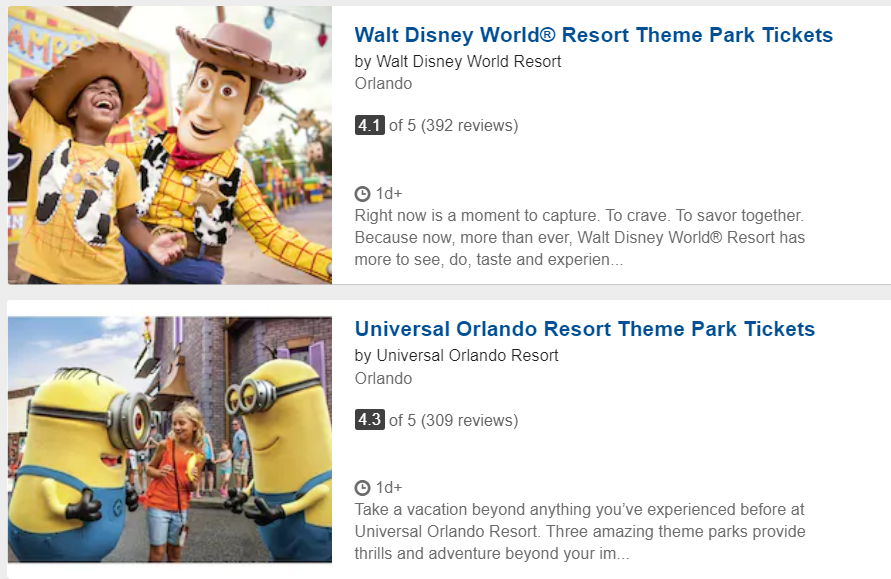 Our System – Recommending Bundles
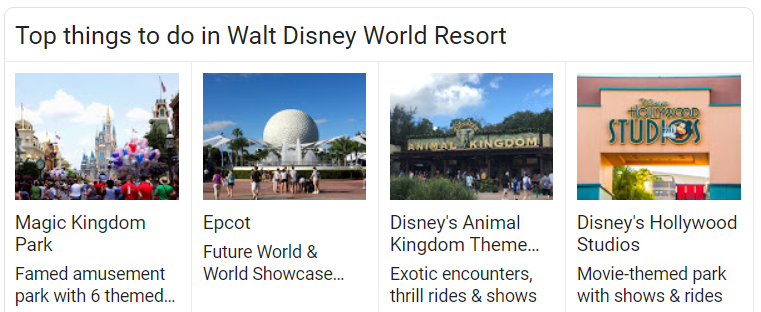 Geo-Tagged Photos
A photograph associated with a geographical location (Latitude and Longitude).

Flickr.com
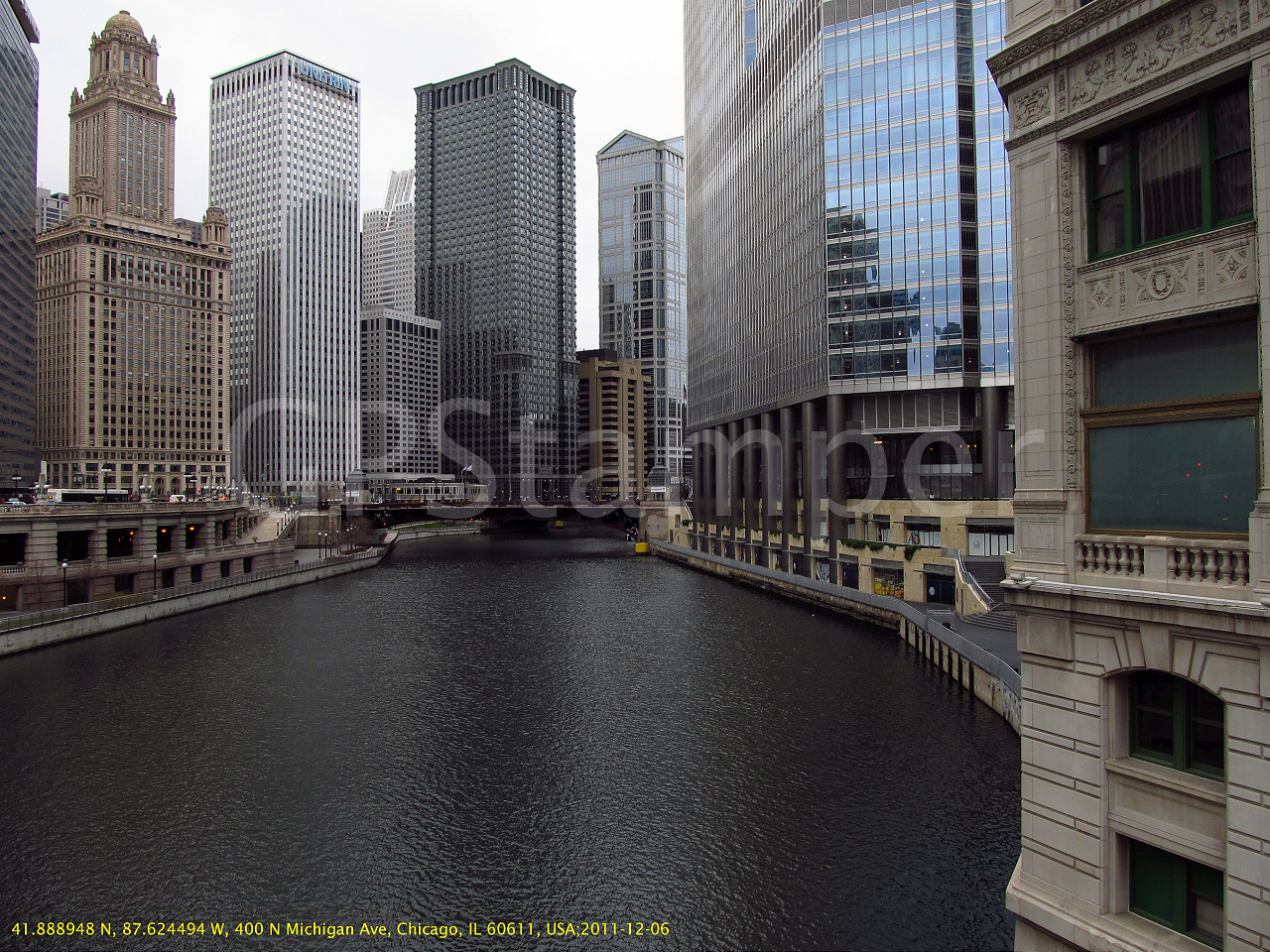 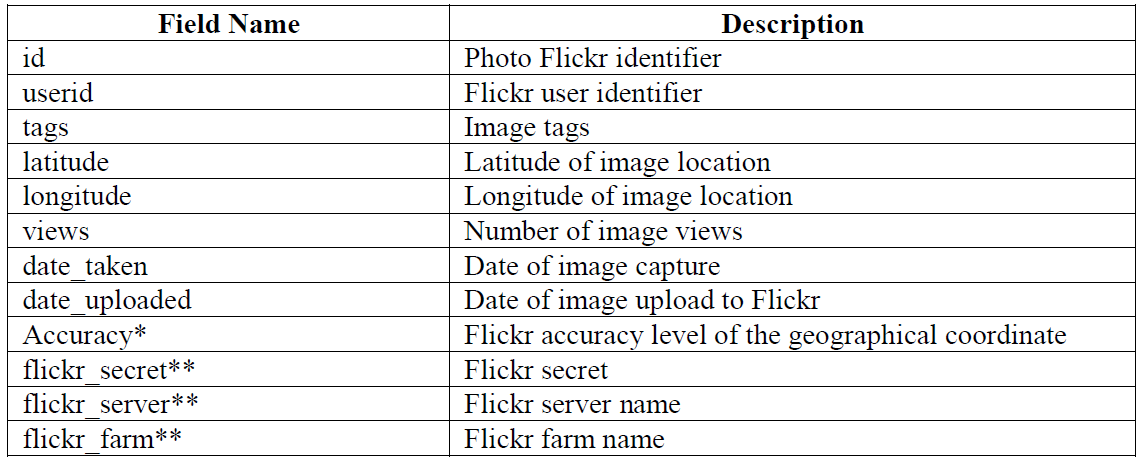 Sample Data FROM the Dataset
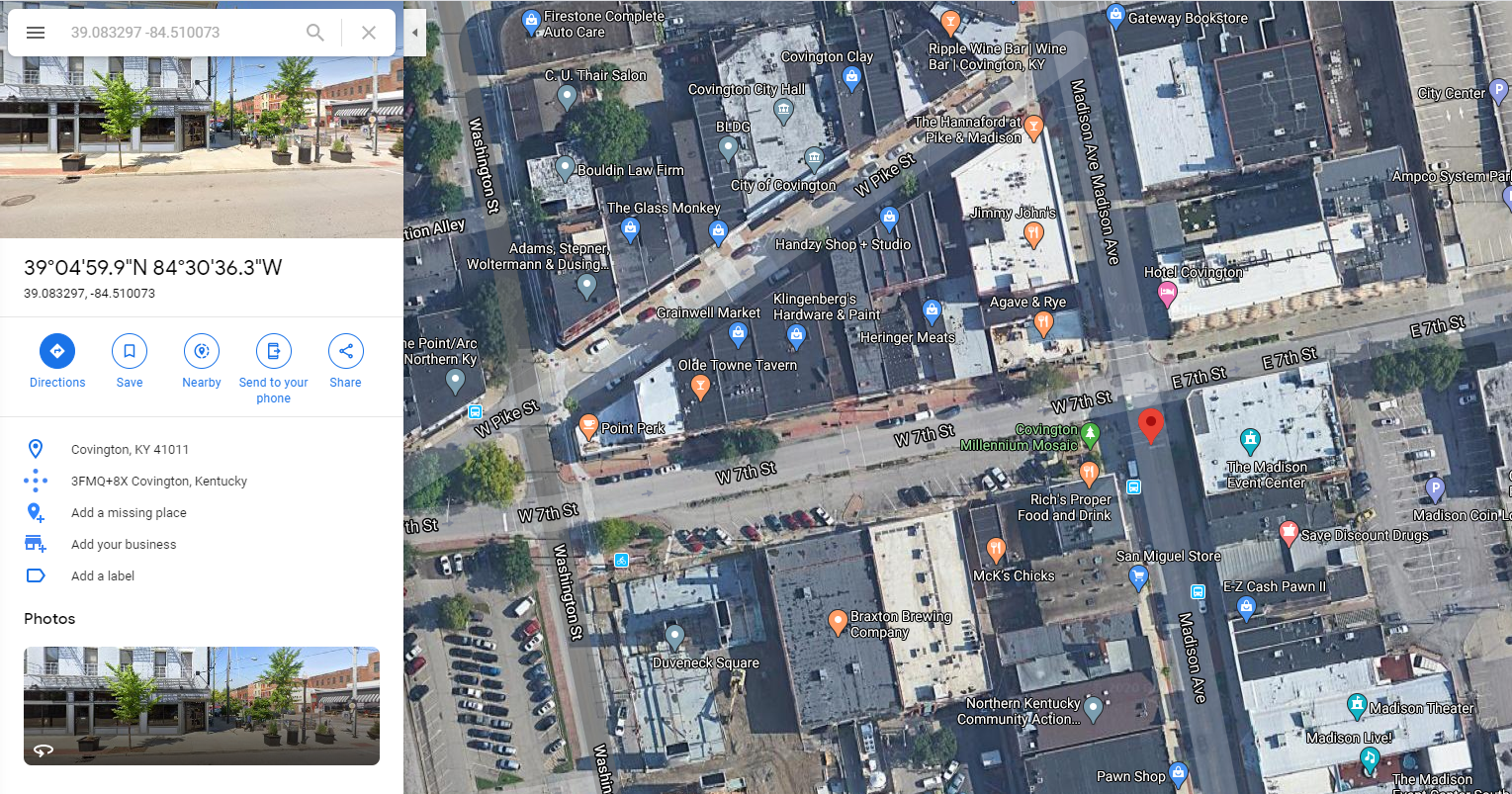 Your Assignment
Part 1 – Using Latitude and Longitude provided, find a popular Nearest Point of interest. 
Eg : Given 28.476320, -81.457627 -> Universal studios, Orlando Fl is the Popular Nearest Point of Interest.
Part 2 – Using a Star Schema (Many to Many Relationships) Create an ER model. 
We need following Entities definitely – Location, Time, User.  You can derive more entities if you think they are needed. (Will discuss more on this when we can setup some time to talk.)
Part 3 – We would like to see you execute some queries on this ER model and get us the appropriate results.
Examples:
Given UserID, Date_taken, City, we would like to know how many pictures are present in this dataset?
Given Country, Time, Date ,  we would like to know the User ID’s of all people who visited the given country on the given time/date.
Create a Table (Aggregation) with all details for Location, Time Travelled by Each User.
Create a Table(Aggregation) with all details for Paths Travelled by different users to visit a Particular Location.
Contact for any questions
You can contact me at 

C00252852@Louisiana.edu  (UL Email)
Cherry.harshi@gmail.com (Personal Email) – I prefer this.
Harshitha.thanneru@cgi.com (Work Email)
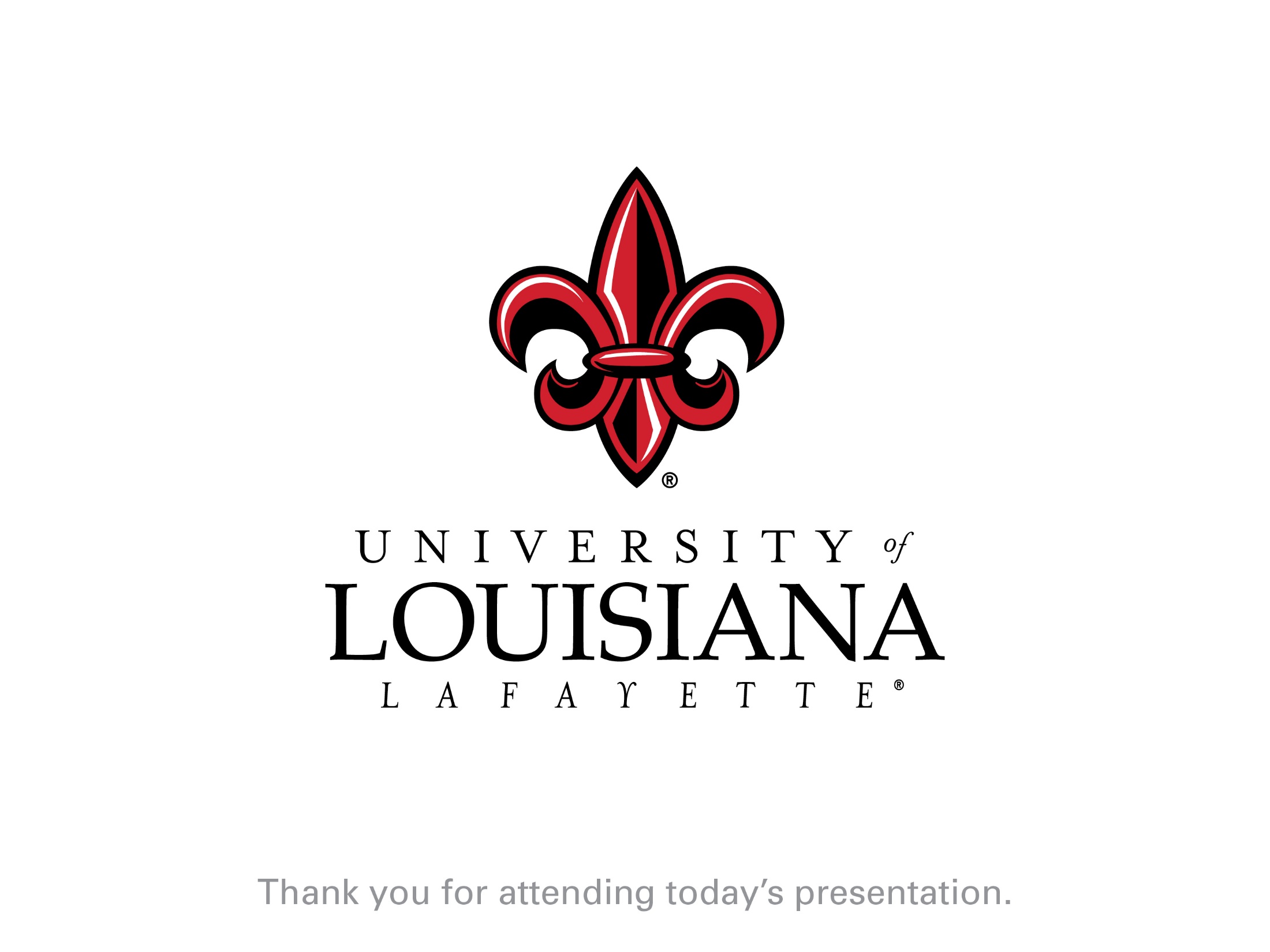 Thank You